Review of CSCI1226
Part I: Review of Basics
Part II: Review of Objects
Review of Programming Basics
Variables and I/O
Conditionals
maybe; either…or…; one of …
Loops
exactly this many times; until some condition
Methods 
calls; arguments; definitions; parameters
Arrays
create; loop thru; arguments; return values
Variables
Variables:
data types: int, double, String, boolean, …
declaration: int a; String name = "Mark";
naming rules and conventions
variableName, ClassName, CONSTANT_NAME
Math and assignment operators
+, -, *, /, %
=, +=, -=, *=, /=, %=
++, --
Variable Scope
Belong to the method they’re declared in
declared in main  stays in main
declared in readLength  stays in readLength
names unique within method
but can use same name in different methods
still different variables!
Belong to the control they’re declared in
declared inside a loop  stays inside the loop
Constants
Typically declared outside any method
but inside the class
Declared public, static and final
public static final int HOURS_PER_DAY = 24;
public static final String COURSE = "CSCI 1228";
need to be given a value
Used to name important data values
all numbers other than 0, 1, 2, 100, -1
and even sometimes them!
Output
System.out.println() and System.out.print()
quoted  exact characters
unquoted  variable value 
int area = 20;
System.out.println("area");
System.out.println(area);
concatenation using +
System.out.println("Area is " + area + "!");
only spaces in quotes are printed!
area
20
Area is 20!
Input
Scanner class
import class, create object, use it
import java.util.Scanner;
public class MyProg {
    public static void main(String[] args) {
        Scanner kbd = new Scanner(System.in);
        int n = kbd.nextInt();
Methods
next(), nextLine(), nextInt(), nextDouble(), etc
517◄┘
For sample output, user input is in blue, 
and ◄┘ shows where they press the Enter key.
Clearing the Input Stream
User must press enter after input
if you don’t read the enter key, it stays around
Remember to read enter key each time the user must press it
after reading all the expected words/numbers
System.out.print("Enter a word and a number: ");
word = kbd.next();
num = kbd.nextInt();
kbd.nextLine();
Enter a word and a number: hello 29◄┘
kbd.next() reads hello, kbd.nextInt() reads 29, and kbd.nextLine() reads ◄┘.
Conditionals
Commands that are only done sometimes
need to say what the command is
need to say when the command is to be done
Options:
do something or not
do exactly one of two things
do exactly one of many things
do at most one of many things
Conditionals: Maybe
Maybe do something
if some condition true, carry out commands
if (grade < PASSING_GRADE) {
    System.out.println("I'm sorry, but you failed.");
    System.out.println("You must re-take this course.");
}
Boolean expression
value is either true or false
compare values using ==, !=, <, >, <=, >=
Conditionals: Either-or
Do exactly one of two things
if (grade < PASSING_GRADE) {
    System.out.println("I'm sorry, but you failed.");
    System.out.println("You must re-take this course.");
} else {
    System.out.println("Hooray!  You passed!");
}
Only one Boolean expression
either true (do first body) …
… or false (do second body)
Conditionals: One-of
Do exactly one of many things
add if-else after previous else
if (grade < PASSING_GRADE) {
    note = "FAIL";
} else if (grade < EXCELLENT_GRADE) {
    note = "PASS";
} else {
    note = "HONOURS";
}
note is one of: FAIL, PASS or HONOURS
Conditionals: One-of
Can have as many parts as needed
if …else if … else if … else …
If all based on one variable, arrange from smallest to largest (or largest to smallest)
if (grade < 50) { … } else if (grade < 60) {… } else if (grade < 70) {…
NOTE: no need to say
} else if (grade >= 50 && grade < 60) {
we know it’s not less than 50 (how?)
Conditionals: At most
Same as exactly one, but no else at end
if (grade < PASSING_GRADE) {
    System.out.println("Sorry, but you failed.");
else if (grade >= EXCELLENT_GRADE) {
    System.out.println("Excellent grade!");
}
may console or congratulate, or neither
Can have as many else if parts as needed
Comparing Strings
Don’t use == or != for Strings
ask a String if it equals another String…
if (answer.equals("Yes"))
… or if it’s equal ignoring case
if (answer.equalsIgnoreCase("yes"))
Can also check beginning, middle, end
methods startsWith, contains, endsWith
no IgnoreCase versions of those
Boolean Operators
To combine multiple conditions
condition1 && condition2
true if both condition1 and condition2 are true; false if either (or both) is false
condition1 || condition2
true if either condition1 or condition2 (or both) is true; false if both are false
!condition
true if condition is false (and vice versa)
NOTE: usually need parentheses: !(hours > 50)
Boolean Variables
Variables that hold a Boolean value
boolean isSenior;
can set to true or false, or to Boolean expression
isSenior = (age >= 65);	// () not needed, but helpful
Useful for complicated expressions
failedExam = examGrade < 50;
failedMidterm = testGrade < 50;
specialFail = (failedExam && failedMidterm) || (asgnGrade < 30) || (labGrade < 30);
NOTE: none of those special fail rules apply this year!
Loops
Commands that are done repeatedly
need to say what the command is
need to say how long to do it
Options
exactly this many times: definite iteration
until some condition fails: indefinite iteration
Loops: Definite Iteration
for loop
for (int i = 1; i <= 10; ++i) {
    System.out.println(i);
}
Loop control/counter variable: i
declared and initialized
tested
updated
1
2
3
4
5
6
7
8
9
10
Loops: Indefinite Iteration
while loop
int n = 1;
while (n * n <= 50) {
    System.out.println(n * n);
    ++n;
}
Loop control variable: n
declared and initialized
tested
updated
1
4
9
16
25
36
49
Loops: Getting a Good Value
Go while answer is not good
System.out.print("OK? ");
ans = kbd.nextLine();
while (!ans.equals("yes") && !ans.equals("no")) {
    System.out.print("What? ");
    ans = kbd.nextLine();
}
System.out.println("OK").
Loop control variable: ans
either yes or no at end
OK? sure◄┘
what? yup◄┘
what? ok◄┘
what? yes◄┘
OK
Loops: Signal End of Values
Go until answer is not good data
sum = 0;
System.out.print(">>> ");
num = kbd.nextInt();  kbd.nextLine();
while (num >= 0) {
    System.out.print(">>> ");
    sum += num;
    num = kbd.nextInt();  kbd.nextLine();
}
System.out.println(sum).
Loop control variable: num
>>> 5
>>> 6
>>> 12
>>> -1
23
Using Methods
We’ve been using methods from the start
print and println are methods (as is printf)
nextInt, nextDouble, next, and nextLine, too
equals, equalsIgnoreCase, startsWith, and all those other things we can ask a String to do
pow, sqrt, max, min, and all those other things we can ask Math to do
Why Do We Have Methods?
Code Re-use
Doing “same” thing in multiple places
we do a lot of printing!
Code Hiding (Encapsulation)
Secret
Implementation independence
Code Abstraction
Top-down design
Parts of a Method Call
All method calls are alike:
Math.pow(5, 7)
kbd.nextInt()
resp.equalsIgnoreCase("yes")
Someone.doSomething(with, these)
Someone (Math, kbd, resp, …)
doSomething (pow, nextInt, equalsIgnoreCase, …)
(with, these) ((5, 7), (), ("yes"))
Someone?
Can ask a class or an object
class name starts with a capital letter (Math)
object name starts with a little letter (kbd)
Objects are variables with a class data type
Scanner kbd = new Scanner(System.in);
String resp = kbd.nextLine();
Methods are declared in that class
class Math, class Scanner, class String, …
doSomething?
Name of the method says what it does…
print, println, …
verb phrase in the imperative (do, be)
…or what it gives us…
length, nextInt, nextLine, …
noun phrase
…or what it tells us
equals, equalsIgnoreCase, startsWith
verb phrase in the declarative (does, is)
With These?
Method needs more information
“Arguments” are given to the method
we also say that the method takes arguments
Math.pow(5, 7) – 5 and 7 are both arguments
resp.startsWith("y") – "y" is the (one) argument
Some methods take no arguments
kbd.nextLine() – needs no more information
Void Methods
Some methods are complete commands in themselves
telling the computer to do something
System.out.println("A complete command");
These methods cannot be used as part of a command
String resp = System.out.println("What???");
incompatible types: void cannot be converted to String
Return Values
Some methods return values
Math.sqrt(x) returns the square root of x
kbd.nextInt() returns the next (int) value 
These (usually) used as part of a command
int n = kbd.nextInt();
double y = Math.sqrt(n) + Math.pow(7, n);
if (resp.startsWith(s)) {
But may be used alone sometimes
kbd.nextLine();  // we don’t care what the line was!
“Chaining” Method Calls
When one method returns an object value…
e.g. resp.toUpperCase()
if resp is “yes”, resp.toUpperCase() is “YES”
…we can ask that object a question
e.g. resp.toUpperCase().startsWith("Y")
resp is “yes” (which doesn’t start with “Y”)
resp.toUpperCase() is “YES”
“YES” does start with “Y”
The Job of the Method
Every method has a job to do
print a line, get the next int, …
Call the method  the job gets done
that’s what the method is there for
How the method does the job…
the body/definition of the method
…is just details!
caller (“client”) just wants it done
Creating Our Own Methods
We’ve been doing this all along, too
public static void main(String[] args) { … }
Our own general purpose methods:
public or private (can anyone else use them?)
static (someone is a class; non-static  object)
void or return type
nameOfMethod
parameter list in parentheses
The Method’s Job
This is important!
what is it supposed to do?
what values will it need to be given?
what value is it supposed to return?
You need to know all this when you start!
document it using javadoc comment
/**
 * Square the given number.
 *
 * @param num the number to square
 * @return num squared
 */
Our Own void Methods
Just include the commands for the method
private static void printIntroduction() {
    System.out.println("My Program");
    System.out.println();
    System.out.println("by Mark Young (A00000000)");
    System.out.println();
}
no one else will want to print our introduction, so make the method private
Parameters
Information the method needs to do its job
public static void printTitle(String theTitle) {    System.out.println(theTitle);
    for (int i = 0; i < theTitle.length(); ++i) {
        System.out.print("-");
    }
    System.out.println();
}
parameter is a variable declaration
its value is set to the argument printTitle is given
Calling Our Own Methods
Same as any other method call:
where method is, name of method, arguments
Where method is  class it’s declared in
Utilities.printTitle("My Program");
must be public to be called from another class!
Can skip class name if in that class
inside Utilities:
printTitle("Utilities Demo");
Value Returning Methods
Last command executed must be return
almost always last command in method body
return can be inside an if control, tho’
private static double square(double num) {
    return Math.pow(num, 2);
}
followed by value to return
must be same type method says it’s returning
the word just before the method name
Arrays
When you need a large number of variables
all the same type
no semantic differences between the values
several temperatures; several Students; …
Need to:
create the array variable
create the array object
loop thru the array
Array: Type; Variable; Object
Any data type followed by []
int[], double[], boolean[], String[], …
arrays also data types  int[][], double[][][], …
Variable provides name for array object
int[] myNumbers;
Object holds space for values
myNumbers = new int[600];
size of array (how many elements) in brackets
Array Elements
Each array element is a variable
myNumbers is an int[]
each element is an int variable
Index appears in brackets after name
numbers start at zero
myNumbers[0]	// first element of array
myNumbers[1]	// second element of array
last element’s index is one less than array’s size
myNumbers[599]	// last element of 600
Looping Thru an Array
Almost always loop thru array in using it
for (int i = 0; i < myNumbers.length; ++i) {
    myNumbers[i] = kbd.nextInt();
}
reads a value into each element of the array
Test index against length (size) of array
Java array knows how many elements it has
start at zero, use less-than sign, increment
use counter as index into array
Giving Arrays to Methods
Method expecting array has array parameter
private static void printArray(int[] numbers)
Method call needs array argument
printArray(myNumbers);
NOTE: no brackets after array name!
myNumbers is the name of the whole array
brackets are for talking about one of its elements
Method receives reference to the array
it can modify elements of the array you give it!
Methods Returning Arrays
Return type will be an array type
private static int[] makeRandomArray(int size)
Return value will be an array object
return new int[size];
may refer to the object by its name, tho’
int[] result = new int[size];
for (int i = 0; i < result.length; ++i) {
    result[i] = (int)(100 * Math.random() + 1);
}
return result;
Arrays Class
Arrays class has some helpful methods for:
copying an array
int[] fewerNumbers = Arrays.copyOf(myNumbers, 10);
sorting an array
Arrays.sort(fewerNumbers);
creating a String showing the array contents
System.out.println(Arrays.toString(fewerNumbers));
End of Part I
Questions?
Review of Objects
Objects in Java
Instance Variables (aka Fields)
Constructors
Getters & Setters
Other instance methods
Class (static) variables and methods
Creating Our Own Data Types
Arrays
of objects, in objects, java.util.Arrays
Data Types
Primitive data types
int, double, boolean, char, …
Constructed data types
String, Scanner, Color, Button, TextField, …
each defined in a file with same name + .java
Constructed data types are for holding data
one object holds related pieces of data
e.g. all the characters of the String "Hello!"
Object Data
Each class has its own kind of data
Color has red, green, blue and alpha data
orange has 255 R, 127 G, and 0 B (and 255 A)
different Colors have different values
c1
c2
red
green
blue
alpha
red
green
blue
alpha
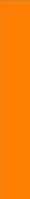 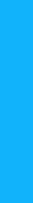 255
17
127
179
0
251
255
255
&
&
&
stevesCar:
disCar:
myCar:
Objects
Create objects using new command
Scanner kbd = new Scanner(System.in);
Color orange = new Color(255, 127, 0);
except Strings created by quoting text
String name = "Mark Young";
Variables refer to objects
two variables may refer to the same object
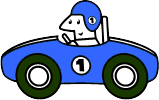 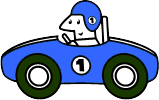 orange
yellow
&
&
Constructors
Purpose of constructor is to set data values
constructor call gives requested values
constructor fills in all values
using requested values when possible
Color orange = new Color(255, 127, 0);
Color yellow = new Color(255, 255, 0);
red
green
blue
alpha
red
green
blue
alpha
255
255
127
255
0
0
255
255
orange
&
Getters and Setters
Getter returns value of a field
orange.getRed()  255
orange.getBlue()  0
Setter changes value of field
orange.setGreen(175);
orange.setAlpha(127);
actually, Color objectsare immutable–can’t bechanged
but a setter would do this
Background text
red
green
blue
alpha
255
127
175
0
255
127
justiceColour
/
null
A variable may not point at any object
Color justiceColour = null;
null means nothing; justice has no colour
If no object, asking for part makes no sense System.out.println(justiceColour.getRed());
program crashes with a NullPointerException
What’s the red value???
&
&
&
justiceColour
stevesCar:
disCar:
myCar:
/
Checking Equality
Compare variables using == (or !=)
(myCar == disCar) // it does (same Car)
(myCar == stevesCar) // it doesn’t (different Cars)
(justiceColour == null) // it does (both nothing)
Compare objects using .equals
(myCar.equals(stevesCar)) // it does (Cars look alike)
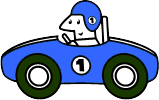 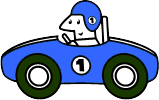 lightOrange
orange
&
&
Other Instance Methods
Whatever other methods make sense
brighter returns a brighter version of this colour
Color lightOrange = orange.brighter();
lightOrange is a brighter version of orange
red
green
blue
alpha
red
green
blue
alpha
255
255
181
127
0
0
255
255
Class Variables
Class (static) variables belong to class
each Color object has its own value of green
but BLACK is the same colour for everyone
access using class name
myRectangle.setColor(Color.BLACK);
doesn’t matter what colour it was before; black now
width
height
colour
5.4
1.5
web
&
Class Methods
Class (static) methods belong to class
convert web-color-code to Color object
Color web = Color.decode("#922222");
same colour for everyone
Class (static) methods don’t depend on any other colour
instance methods do
e.g. a brighter orange
red
green
blue
alpha
146
34
34
255
Meaning of static
“Same for every object of this data type”
decode("#000000")  black
decode is a static method
brighter()  a brighter version of some colour
brighter is not a static method
static methods called using class name
Color myShadeOfBlue = Color.decode("#1234FF");
non-static methods need a particular object
Color whiterShadeOfPale = myShadeOfPale.brighter();
Our Own Data Types
We can make our own data types
and the objects to go with them
Rectangle myRectangle = new Rectangle(5.4, 1.5);
Student stu = new Student("Dent, Stu");
same way String, Scanner and Color were made
public class Rectangle { … }
public class Student { … }
public class ThingaMajig { … }
class defines how the objects work
NOTE: code for the program class is blue; code for the data type class is brown
Instance Variables
The pieces of information this object holds
Rectangle: width, height (and maybe colour)
Student: A-Number, name, grade or grades
ThingaMajig: whoozle, mcguffin, snikdoodle
Regular variable declarations, except
not declared inside any method
declared private (OR public final)
private double width;
private double height;
private Color colour;
Why private or final?
Values need to be protected from others
bad/stupid/naive actors can break your code
make things happen that shouldn’t
can lead to exploits that endanger privacy (or lives)
private means can only be changed in this class
by the methods defined in this class
.: others can’t change it
final means can never be changed
value must be set by constructor
.: others can’t change it
Constructors
Constructor has same name as class
has no return type (not even void)
purpose: to give each instance variable a value
normally using the requested values
public Rectangle(double w, double h, Color c) {
    width = w;
    height = h;
    colour = c;
}
Check Requested Values
Client may request inappropriate values
negative width or height makes no sense
don’t use inappropriate values
throw an IllegalArgumentException instead
public Rectangle(double w, double h, Color c) {
    if (w <= 0) {
        throw new IllegalArgumentException("width: " + w);
    } else {
        width = w;
    }
    …
}
NOTE: in csci1226 I said to print an error message; that was a "lie to children".
Data types should throw exceptions when asked to do illegal things.
Multiple Constructors
Need different parameter lists (types)
so Java can tell which constructor to call
different number of parameters is OK
public Rectangle(double w, double h) { … }
public Rectangle() { … }
must be different types–not just different names
public Rectangle(double h, double w) { … }
conflicts with Rectangle(double, double) above
is new Rectangle(100.0, 2.0) 100 wide or 100 tall?
Multiple Constructors
Do the work in one place
usually the constructor with the most arguments
other constructors call this primary constructor
use this(…)
public Rectangle(double w, double h) {
    this(w, h, Color.BLACK);	// default colour black
}
public Rectangle() {
    this(1.0, 1.0);			// default size 1.0x1.0
}
this
&
Getters
Normally just return the field value
getter named get + field name (capitalized)
public double getWidth() {
    return width;
}
public double getHeight() {
    return height;
}
public double getColour() {
    return colour;
}
width
height
colour
5.4
1.5
NOTE: if field is an array, you need to copy it (more later)
Setters
Request to change the field value
usually make the change
but don’t use inappropriate values!
throw an IllegalArgumentException instead
public void setWidth(double w) {
    if (w <= 0) {
        throw new IllegalArgumentException("width: " + w);
    } else {
        width = w;
    }
}
NOTE: again with the print a message/throw an exception change….
Other Instance Methods
Can add other helpful methods
methods to get area/perimeter
public double getArea() {
    return height * width;
}
public double getPerimeter() {
    return 2 * (height + width);
}
instance methods use instance variables
do not create new fields!
Other Instance Methods
Can return any kind of value
public boolean isSquare() {
    return height == width;
}
Can modify the object
public void scale(double factor) {
    height *= factor;
    width *= factor;
}
The toString Method
Special method to help print objects
says what should be printed
@Override
public String toString() {
    return width + "x" + height + " Rectangle";
}
toString does not print anything!
client needs to use print/println
System.out.println(myRectangle.toString());
NOTE: I will explain the @Override next week
myRectangle
&
toString Called Automatically
Usually don’t even need to call toString
System.out.println(myRectangle);
println calls toString
something it does to be nicer
toString builds the String "5.4x1.5 Rectangle"
println prints that String
width
height
colour
5.4
1.5
5.4x1.5 Rectangle
Class (Static) Methods
Methods that don’t use instance variables
called using class
Rectangle mySquare = Rectangle.makeSquare(5.0, red);
declare method static
public static Rectangle makeSquare(double s, Color c) {
    return new Rectangle(s, s, c);
}
for when result doesn’t depend on any object
if (Student.isValidGrade(g)) {  // same for any Student
    myStudent.setGrade(g);        // so good for my Student
}
Class (Static) Variables
Variables shared by all objects in class
public static final int MAX_GRADE = 100;
private static int numStudents = 0;
maximum grade allowed; number of students
same for every Student
declared static
should be private or public final
needs to be given a value in the declaration
may have getters and/or setters
they’d be static, too!
Class vs. Instance
Static method cannot use instance variables
same for every object
cannot depend on any object’s fields
Instance method can use static variables
e.g. update count of Students in constructor
public Student(String name) {
    // increase count of students and assign A-number based on count
    ++numStudents;
    A_NUMBER = String.format("A%08d", numStudents);
    …
}
Private Methods
Can declare methods private
means can only be called from in this class
from other public or private methods
can be instance or class (static) methods
Part of the implementation details
unimportant to client
can be added/changed/removed at any time
public methods should stay available once released (deprecate a public method instead of deleting it)
NOTE: if a method is deprecated, use the suggested replacement method instead
Arrays of Objects
Array elements are variables
arr[i] is a variable  can give it a value
Base type of array can be a class
Student[] myClass = new Student[65];
Rectangle[] theBoxes = new Rectangle[10];
elements of these arrays are variables
variables refer to objects
objects need to be created using new
new Student(…), new Rectangle(…)
Creating Ten Rectangles
Code to create Rectangles from user input
loop thru array; read dimensions
for (int i = 0; i < theBoxes.length; ++i) {
    System.out.print("Enter width and height: ");
    w = kbd.nextInt();
    h = kbd.nextInt();
    kbd.nextLine();
    theBoxes[i] = new Rectangle(w, h);
}
theBoxes
&
Using Array-Based Objects
Elements of array refer to object
theBoxes refers to a Rectangle[]
theBoxes[i] refers to a Rectangle
theBoxes[i].getWidth()  that Rectangle’s width
10
&
&
&
&
&
&
&
&
&
&
width
height
colour
5.4
1.5
5.4
Arrays in Objects
Instance or class variable can be an array
Student can have array for assignment grades
… and another for lab grades, and …
Declared private (as usual)
private int[] assignmentGrades;
instance variable set by constructor, as usual
assignmentGrades = new int[NUM_ASGN];
Getters and Setters
Can have getters and setters for elements
public int getGrade(int asgnNo) {
    confirmValidAssignment(asgnNo);
    return assignmentGrades[asgnNo – 1];
}

public void setGrade(int asgnNo, int grade) {
    confirmValidGrade(grade);
	confirmValidAssignment(asgnNo);
	assignmentGrade[asgnNo – 1] = grade;
}
NOTE: confirmValidX methods should throw an IllegalArgumentException if the argument is not valid!
Getters and Setters
Can have getters and setters for whole array
usually make copies (to protect the elements)
public int[] getAllAsgnGrades() {
    return Arrays.copyOf(assignmentGrades, NUM_ASGN);
}
public boolean setAllAsgnGrades(int[] grades) {
    if (areValidGrades(grades)) {
        assignmentGrades = Arrays.copyOf(grades, NUM_ASGN);
        return true;
    }
    return false;
}
NOTE: if you don’t make copies, client program can change assignment grades!
The Arrays Class
Not a program; not a data type
a collection of useful methods for arrays
copyOf makes a copy
sort sorts (orders elements smallest to largest)
shuffle shuffles (re-arranges elements at random)
toString makes a useful String
arrays don’t have their own toString method 
technically, arrays are not objects
but mostly, they are objects
Review CSCI 1226
If you’re having trouble with any of these concepts, then review the CSCI 1226 slides
they are still available at https://cs.smu.ca/~myoung/csci1226
You need to know this stuff!
going to be learning newer, more challenging things this term–not a lot of time for struggling with old material